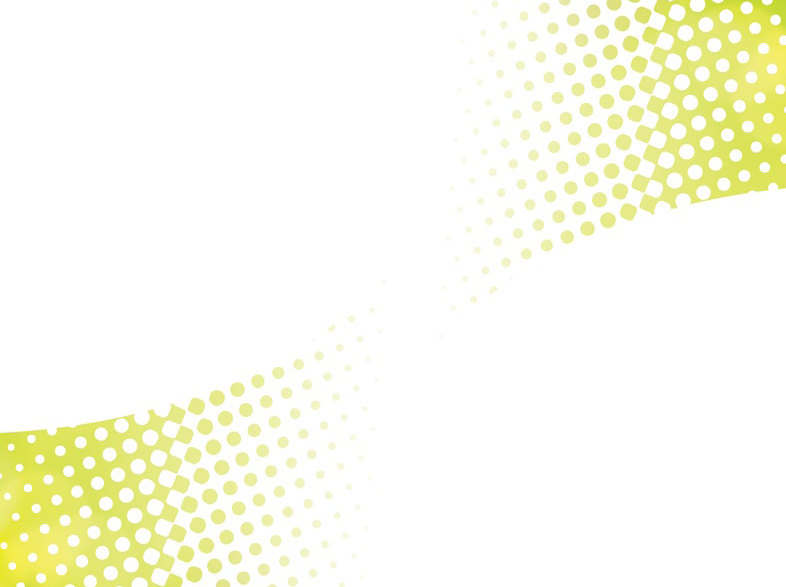 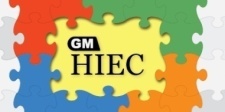 “Getting to Know Me”

Supporting people with dementia in general hospitals
Part 3: Communication
© University of Manchester/Greater Manchester West Mental Health NHS Foundation Trust/Royal Bolton Hospital NHS Foundation Trust
3.1
Aims
To explore a range of ways in which staff can adapt their communication approaches (verbally and non-verbally) to compensate for the difficulties experienced by people living with dementia 
To explore dilemmas when communicating  with people who may have a different perception of reality to our own
3.2
Watch the video clip.

Closely observe the different modes of communication and the skills/techniques being used.
3.3
Communication hints and tips...
3.4
Be conscious of your facial expression, posture, and use of speech in order to show you are fully attending and listening
Reduce conflicting stimuli, such as background noise
Slow down, and avoid asking questions if a person finds it difficult to produce answers
Speak facing the person to ensure good eye-contact. Avoid approaching and addressing  people from behind – it can startle
Consider use of pictures or objects to supply additional information
Reduce the amount of information you try to convey to the person at one time – keep it short and simple
...
Listen to a person’s intonation. This may communicate more than the words themselves. Focus on the feeling behind the words
3.5
Edith is 96 years old. She is a patient on your ward and has dementia. Edith frequently asks staff if they have seen her mother (Edith’s mother died many years ago). She appears anxious. People respond to her in different ways. 

What responses might staff give to Edith?
3.6
“As we become more emotional and less cognitive, it’s the way you talk to us, not what you say, that we remember”

Christine Bryden  2005, p138
3.7
Any Questions?
3.8